Tree Nutrition & Fertilization
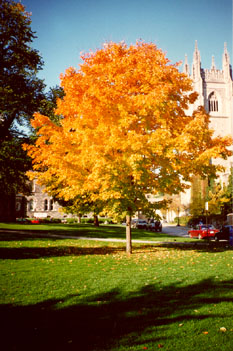 Objectives of Fertilization

 Maintain health & vigor
 Increase growth
 Replace minerals
 Rescue declining tree
Cure specific deficiencies
Forest Soils
Urban Soil
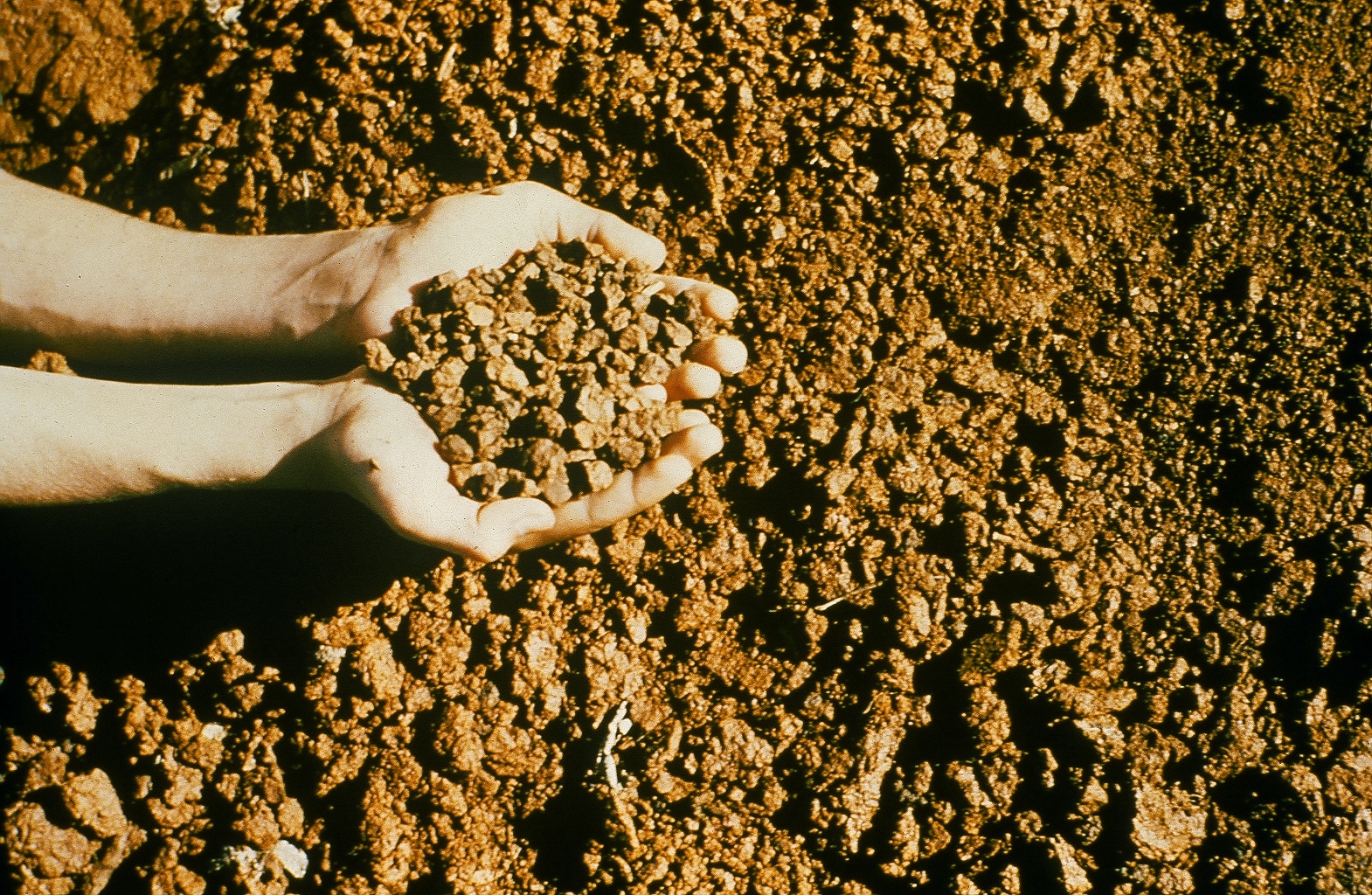 What’s 

Missing?
Organic Matter
Nutrients
Soil Organisms
Organic Matter
- Improves physical condition
- Supplies nutrients
- Improves water infiltration
- Increases CEC
- Food for soil organisms
17 Essential Elements
Macronutrients
C,H,O (atmospheric)
N,P,K,S

Secondary
nutrients
Ca, Mg

Micronutrients
B,Cl,Cu,Fe,
Mn,Mo,Ni,Zn
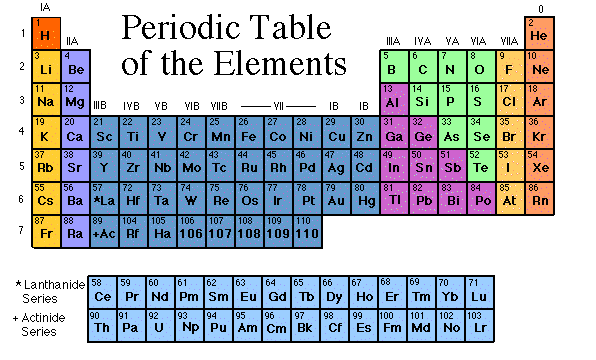 C H O P K N S Ca Fe Mg B Mn Cu Zn Mo Cl Ni
Essential Elements
   Necessary to complete life cycle

C H O    P K N S   Ca Mg     Fe B Mn Cu
                                              Zn Mo Cl Ni
Atmoshperic
Macronutrients
Secondary Nutrients
Micronutrients
Nutrient Deficiencies
Nitrogen
Potassium
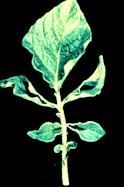 Phosphorus
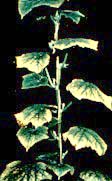 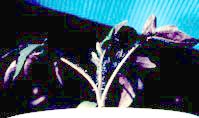 Prescription Fertilization
- Supply nutrients determined to be deficient
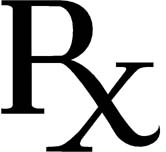 Soil analysis
Tissue analysis
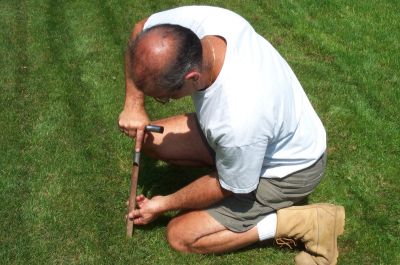 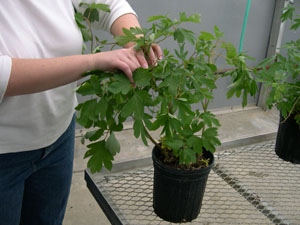 Soil nutrients, pH
CEC, Salt, OM
Plant nutrients
Soil Testing

 Representative sample (core or slice)
 10 – 20 places
 6 – 8” deep
 Cost: $6
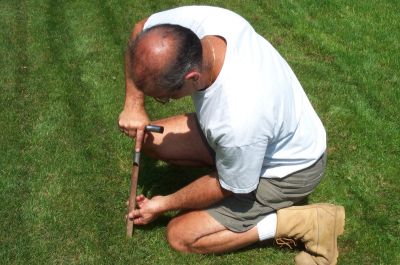 Tissue Analysis
 Upper recently mature leaves
 20 – 30 leaves
 Paper, not plastic
 Deficiency - toxicity
 $15
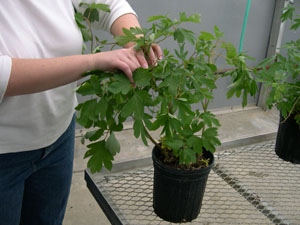 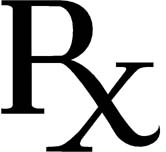 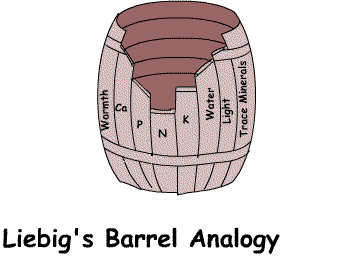 What’s in your barrel?
 Nutrients
 pH
 Water
 Salt
 Light
 Oxygen
 Pore space
Lime
Soil pH is expressed logarithmically
pH and Nutrient Availability
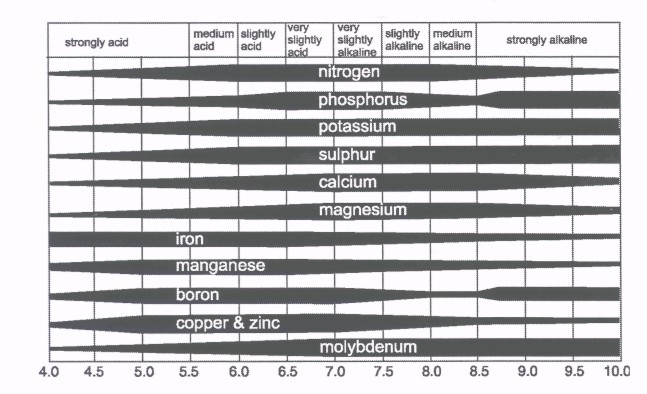 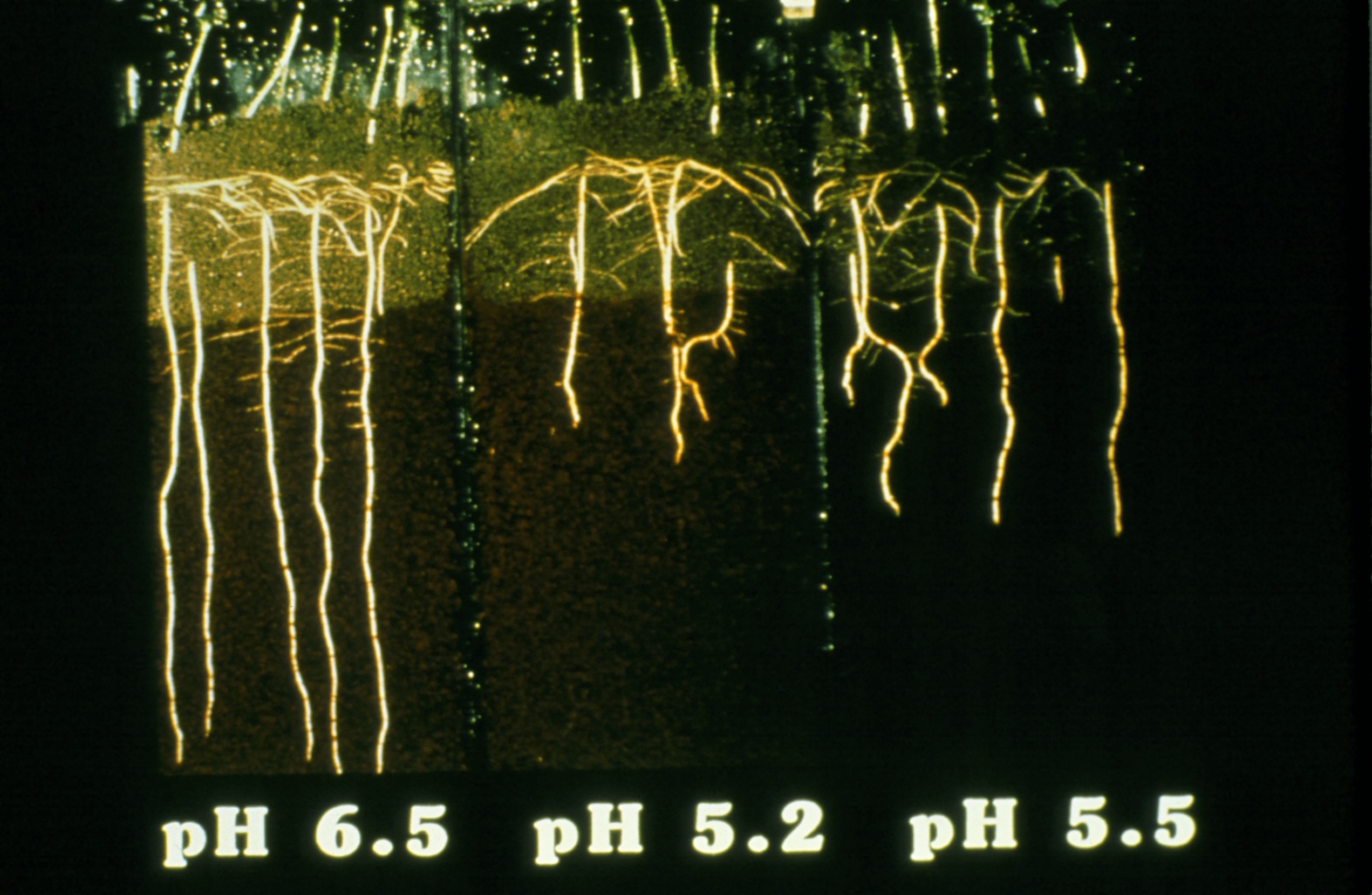 Fertilizer Analysis

% by weight N, P2O5, K2O
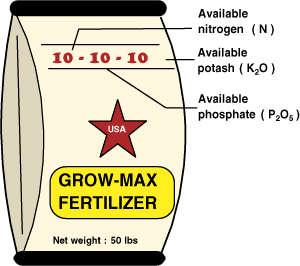 Complete fertilizer
Inorganic
Organic
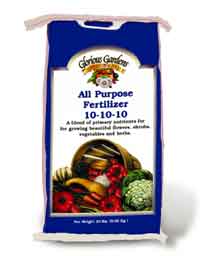 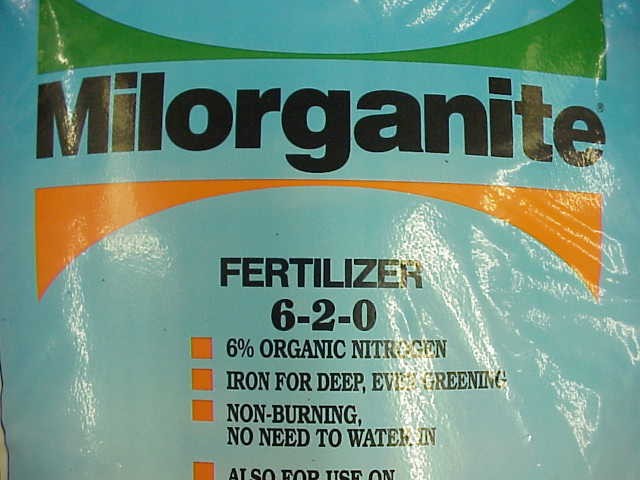 Urea
IBDU
Urea formaldehyde
Manure
Blood & Bone Meal
Biosolids

Preferred
Nitrate
Ammonium
Phosphate
Potash

 Not bound to Carbon
 No other options
Slow Release
Water Insoluble N
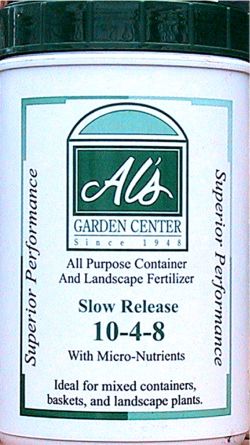 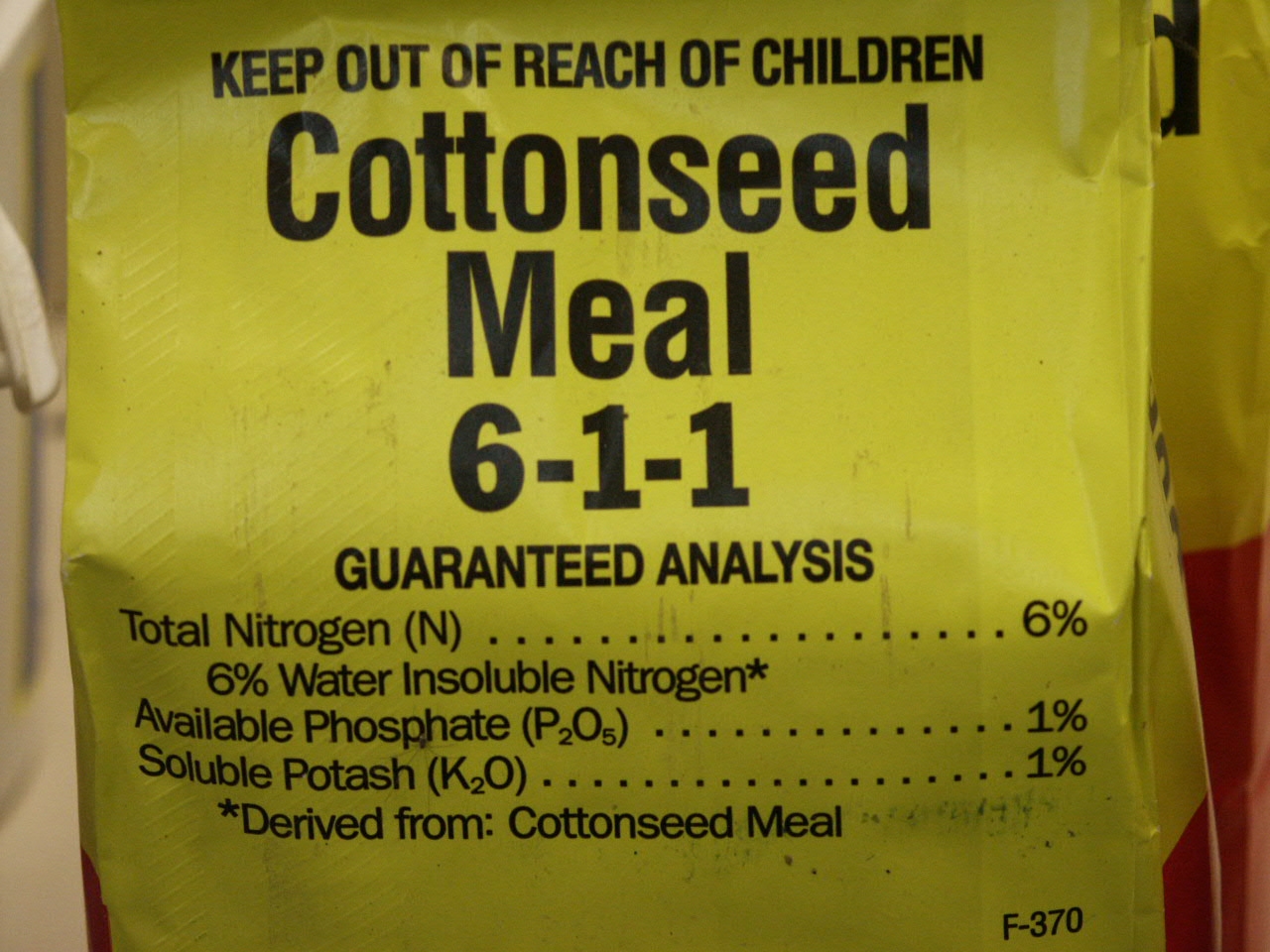 Manure
Sulfur coated Urea
Urea formaldehyde
“If fertilizer is not needed or not applied correctly, 
  it may not benefit the tree at all.” ANSI A300
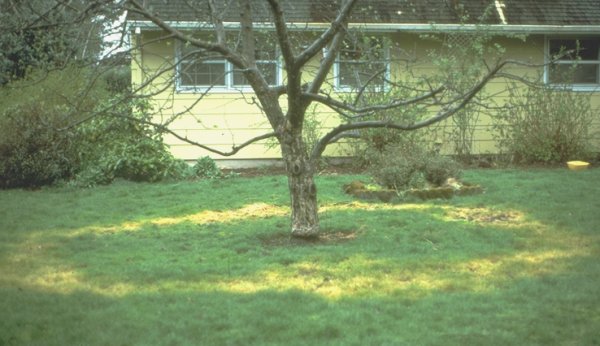 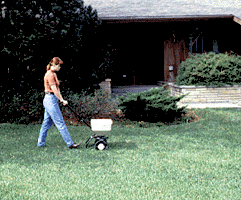 Fertilizer Application
 Heavily fertilized turf
 Turf vs. no turf
 Steep slopes
 Insect infestation
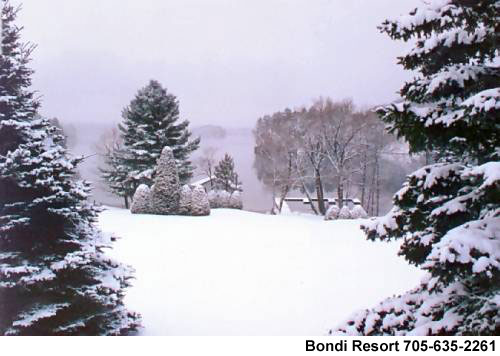 Fertilizer Timing
Roots growing 
 Cold hardiness
 Well watered plants
Fertilizer Application Rate (ANSI A300)
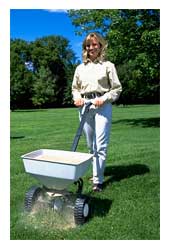 Rate per 1,000 square feet

Slow Release
2 - 4 lbs N/ application
6 lbs N annually max

Quick Release
1-3 lbs / application
4 lbs annually max

Use 3:1:1 or 3:1:2 ratio
Salt index < 50
Surface application
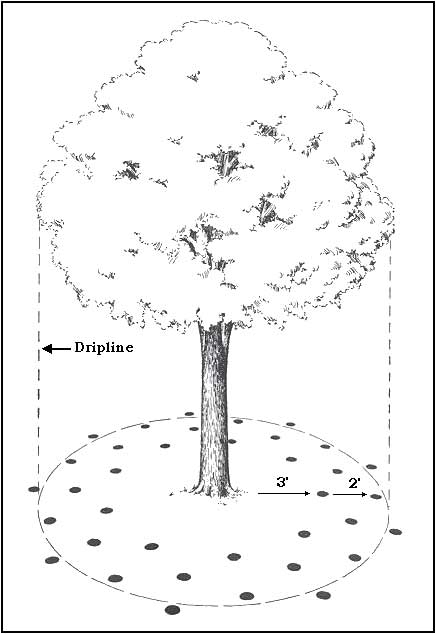 Fertilizer Application Area 
Standard Canopy
Measure distance out to dripline

Area = 3.14 * r2 

Example:
3.14 * 102 = 314 ft2
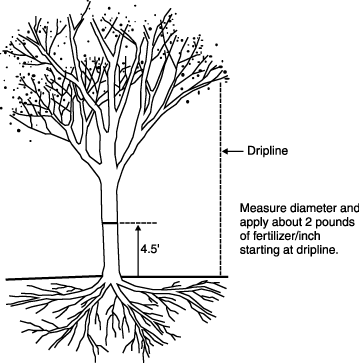 Fertilizer Application Area
Narrow or Pruned Trees
Measure DBH

Area = 3.14 * (DBH * 1 or 1.5)2

Example: 10” caliper tree
3.14 * 102 = 314 ft2
3.14 * (10 *1.5)2 = 706.5
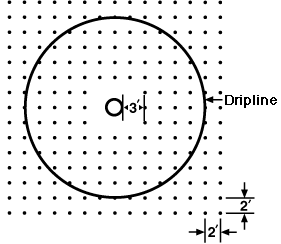 Example: Apply 2 lbs of N per 1,000 ft2 using 15-5-10 fertilizer
=  4.19 lbs of fertilizer
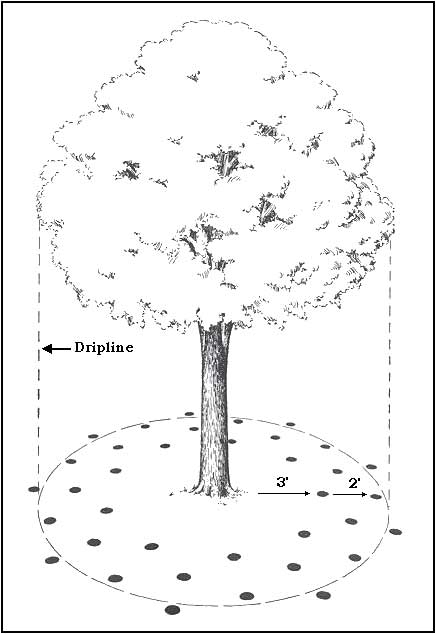 Subsurface Application
   Drill Hole Method

 Holes 2 – 4” diameter
 4 – 12” deep
 Spaced 12 – 36” apart
 Fertilizer should not be
  closer than 2” to surface
 Auger not punch
Subsurface Fertilization
     Liquid Injection
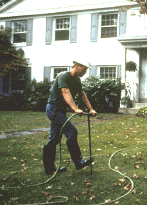 Salt Problems
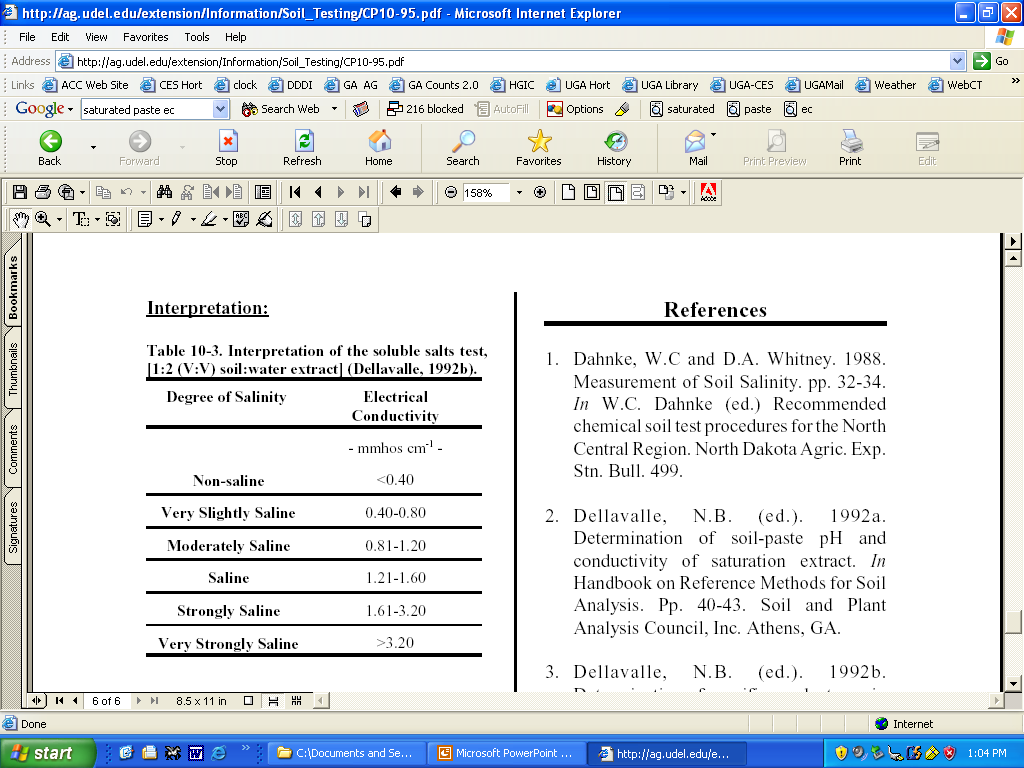 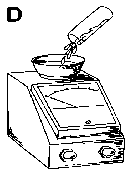 Foliar Fertilization
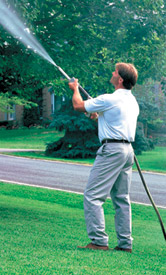 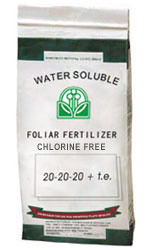 Urea
Iron
Zinc
Fertilizer Burn
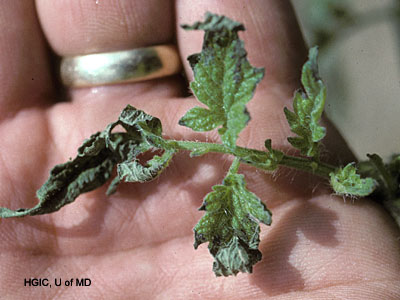 Trunk Injection
Microinjection
Implants
Injections
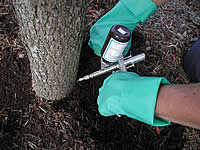 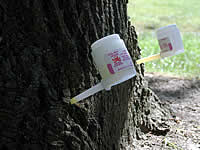 Nitrogen Cycle
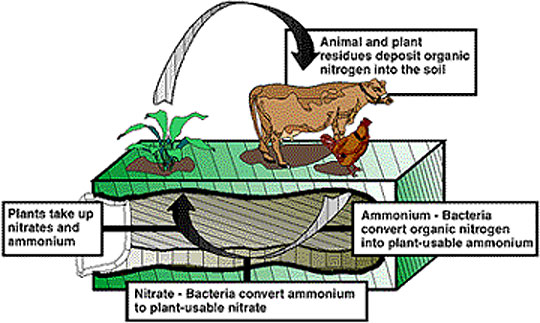 (NH4)
)
(NO3)
Cation Exchange
NH4+
NO3-
Leaching
Nitrogen
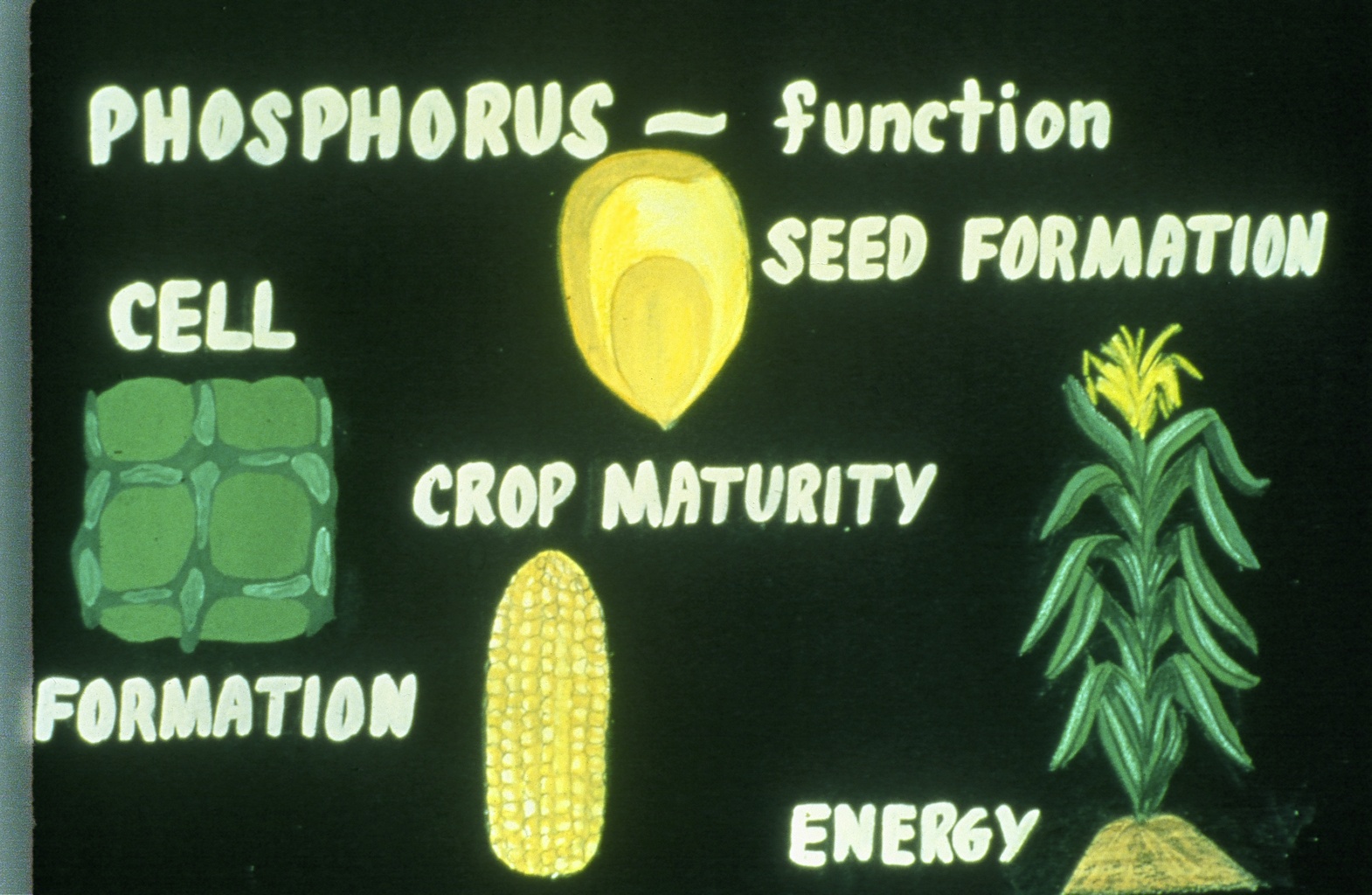 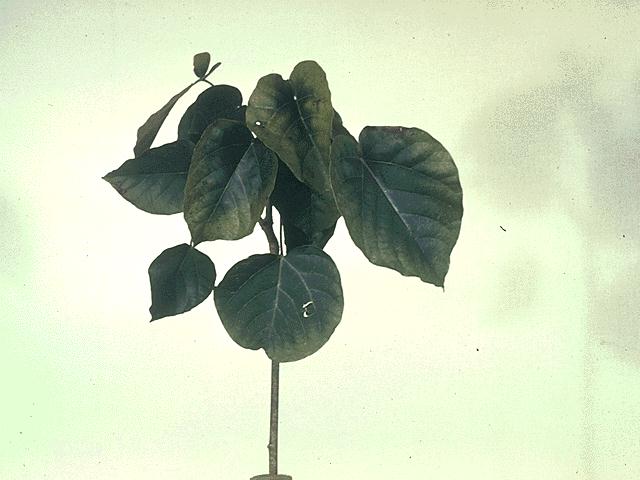 Potassium Deficiency (K)
<>
Calcium Deficiency
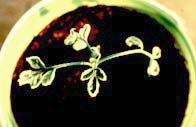 Magnesium Deficiency
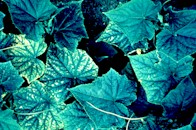 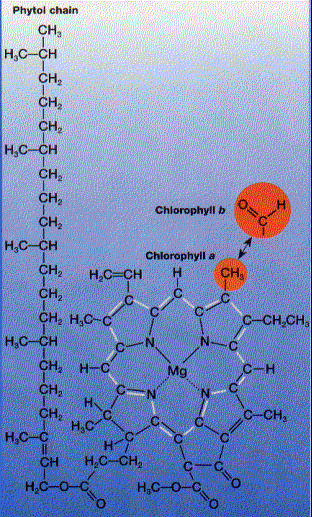 Chlorophyll
Manganese Deficiency
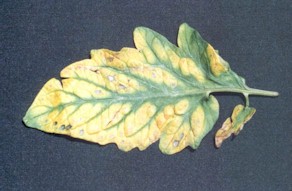 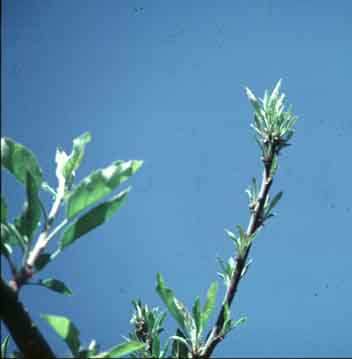 Zinc Deficiency
Molybdenum Deficiency
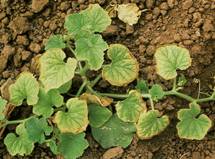 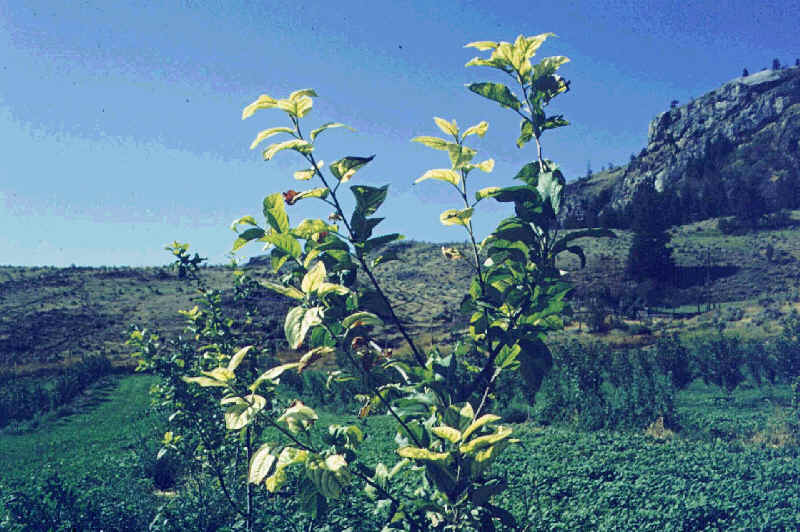 Iron Deficiency
Key Terms

ANSI A300			Macronutrients
Complete fertilizer		Microinjection
Controlled release		Micronutrients
Drill hole method			Organic
Drip line				Prescription fertilization
Essential elements		Secondary nutrients
Fertilizer analysis			Slow release fertilizer
Fertilizer burn			Soil analysis
Foliar analysis			Subsurface application
Foliar application			Surface application
Implants				Water insoluble N (WIN)
Inorganic
Leaching
Liquid Injection